S2 STEM Project
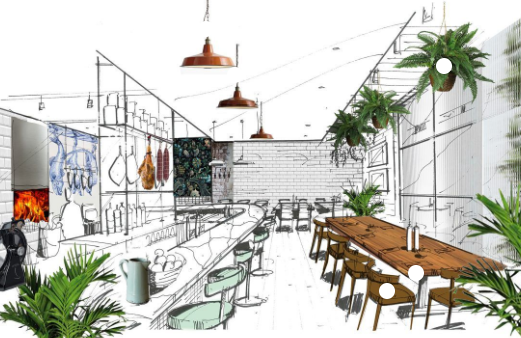 ECO CAFE
What is STEM?
STEM subjects teach you important transferable skills, such as critical thinking, problem-solving and the ability to work as a team. Whilst these are all vital skills if you wish to go on to study science or technology, they can also be applied to almost any profession, making them an incredibly valuable skill set.
Sample Footer Text
2
Learning Outcomes
In this project you will be working across 5 different subject areas to produce your portfolio.
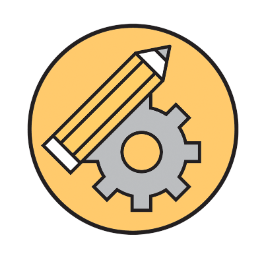 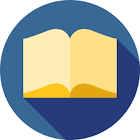 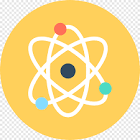 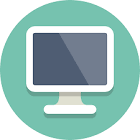 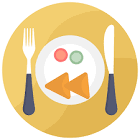 Business
Design & Technology
Computing
Food Technology
Physics
Creating a business plan

Costing and budget

Promotional Campaign
Exploring sustainable energy sources

Constructing domestic wind turbine
Creating a website design for your café
Creating a Menu

Planning an opening event
Floorplan

Perspective Visuals

Logo Design

Shop Front
3
Available Prizes
At the end of the 2 week session you will have the opportunity to pitch your design to a panel of subject experts at Scholar’s Lair. The panel will decide what group will win each category. Prizes will be awarded at the showcase event in June.
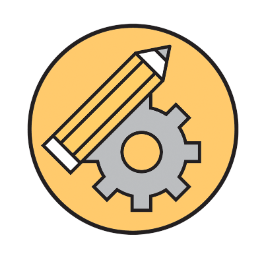 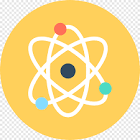 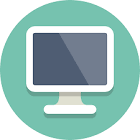 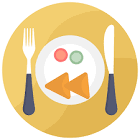 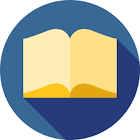 Best in Design and Technology
Best in Computing
Best in Physics
Best in Business
Best in HFT
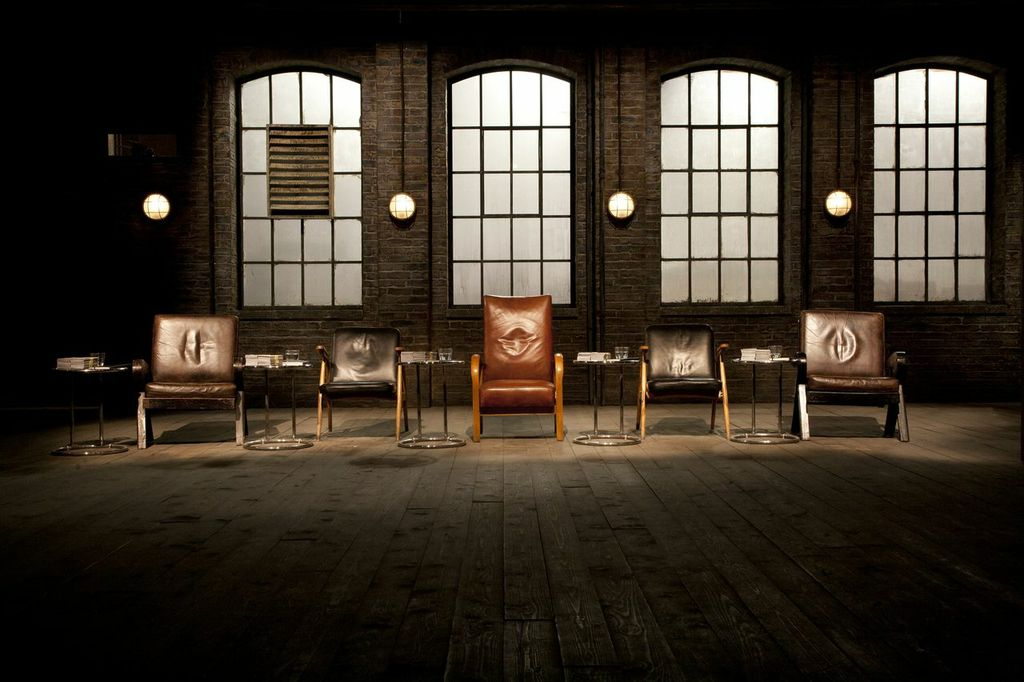 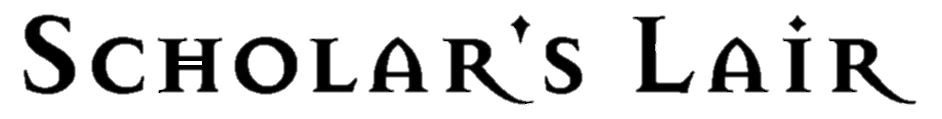 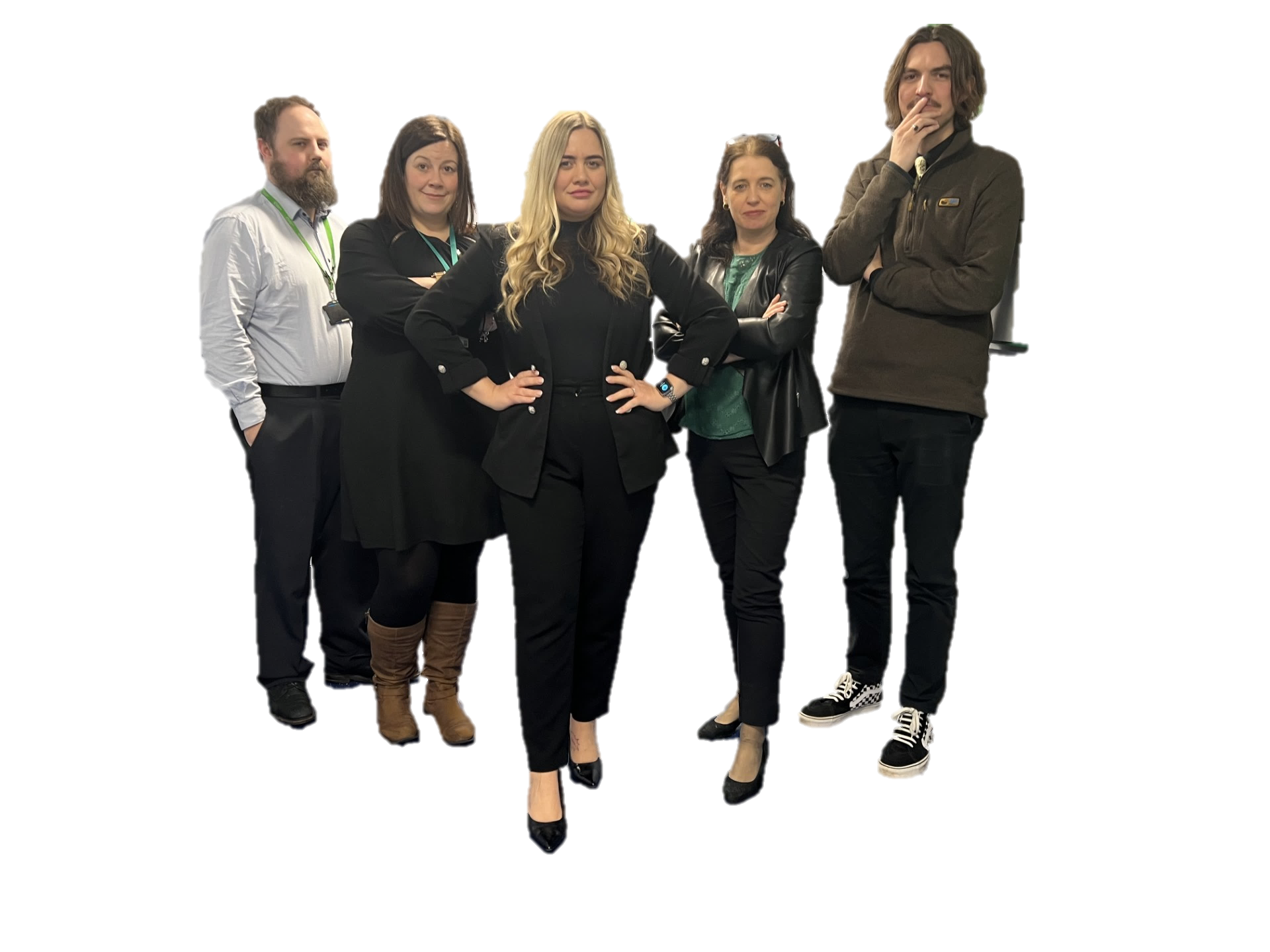 S3 Subject Choices
Remember to choose an activity that reflects your subject choices for S3 as you will develop a range of important skills to support your learning. Relevant subject choices are shown below.
Design and Manufacture
Graphic Communication
Hospitality
Business
Admin
Computing
Physics